Экономическое развитие России в XVII веке
Последствия Смуты
Разорение западных, юго-западных и центральных районов страны;
Ухудшение положения крестьян(увеличение числа бобылей – крестьян, не имеющих ни скота, ни орудий труда, ни денег);
Запустение многих поместий, оскудение дворянства             ослабление социальной базы монархии
2
Последствия Смуты
Разорение южных и западных городов, упадок промыслов, ремесленного производства, торговли;
Оскудение государственной казны;
Потеря территорий (побережья Финского залива, область Карелии, выход в Балтику, Смоленска, Чернигова).
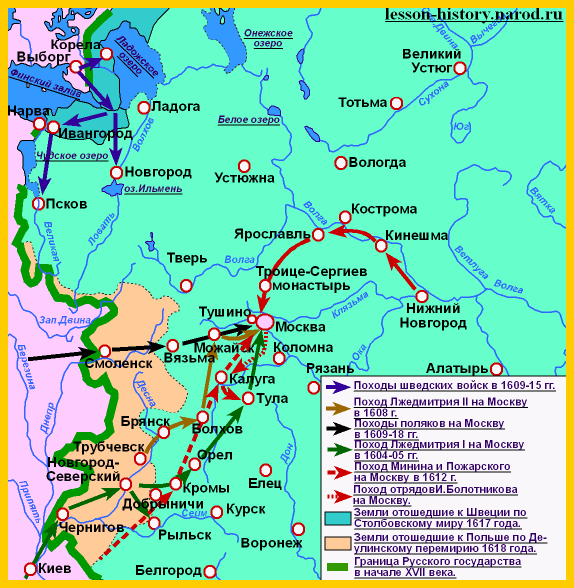 Территория
К началу 30-х гг. XVII в. Россия возрождается;
Расширение территории: Сибирь, Южное Приуралье, Левобережная Украина, освоение Дикого поля;
1643-1645 гг. – Владимир Поярков по р. Амур вышел на Охотское море;
1648- 1649 гг. – Семен Дежнев открыл пролив между Чукоткой и Аляской;
1649-1650 гг.– Ерофей Хабаров присоединил приамурские земли к России.
1696-1697 гг. – Владимир Атласов предпринял экспедицию на Камчатку, в результате чего она была присоединена к России
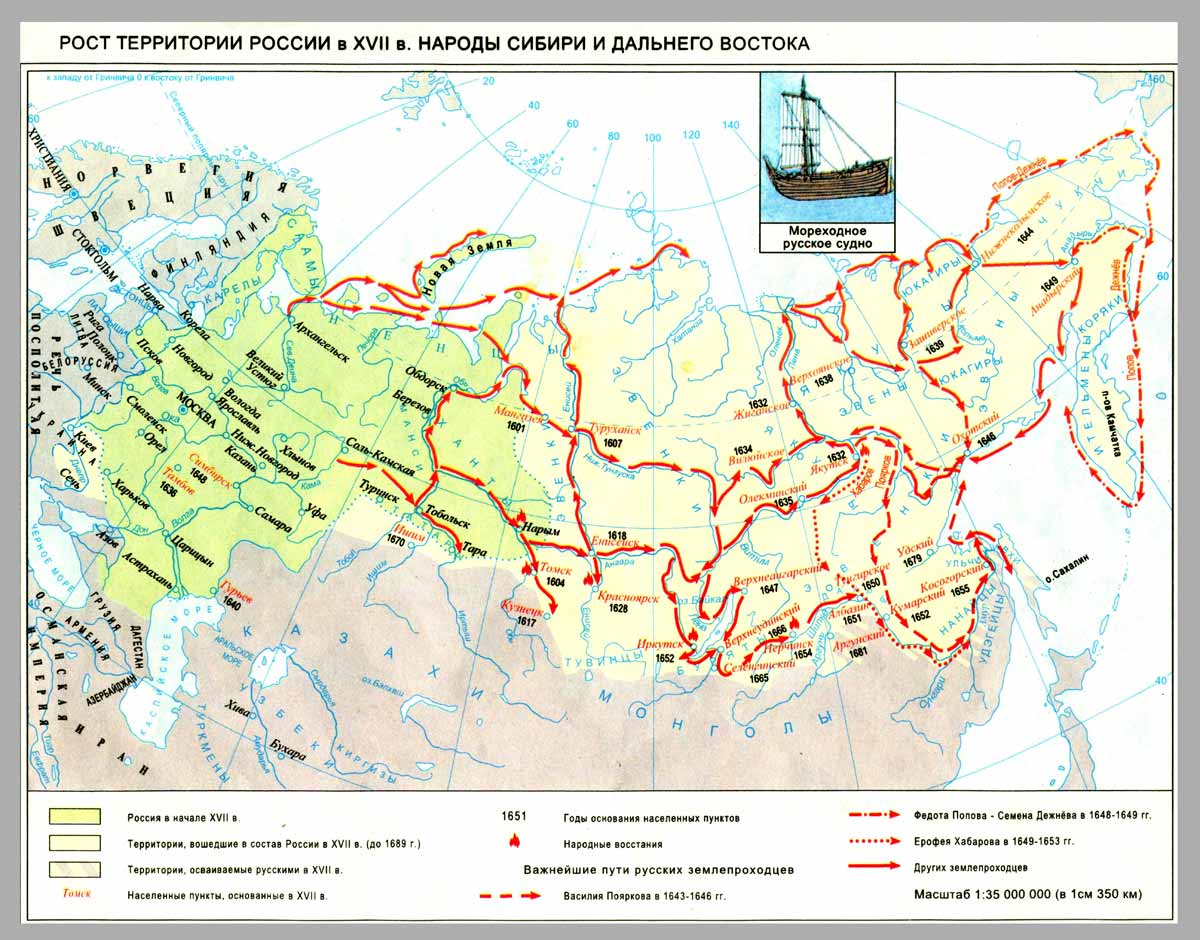 Сельское хозяйство
Преобладание трехполья;
Натуральных характер хозяйства;
Орудия труда: соха, плуг, борона, серп;
                      Новые явления:
Специализация по районам;
Передел земли внутри господствующего класса: Романовы раздают земли для укрепления своего положения;
Усиление связи феодального хозяйства с рынком.
Трехполье
Первый год
яровые
озимые
пар
Второй год
пар
яровые
озимые
Третий год
озимые
пар
яровые
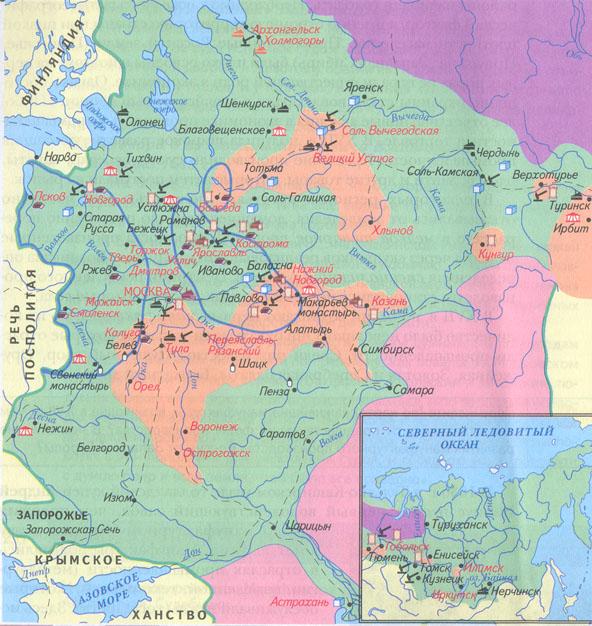 Ремесло
Важнейшим занятием посадского населения
 оставалось ремесло – мелкое ручное производство изделий
Основные признаки ремесла:
Вспомните
Ручной труд
Малые размеры производства
Отсутствие разделения труда
Ткацкий станоки изделия ремесленников:
деревянная посуда, кадки и бочка
Ремесло(новые явления)
XVII в. – постепенное перерастание ремесла (производство для конкретного заказчика) в мелкотоварное производство;
Конец XVII в. – складывается специализация районов ремесленного производства, что является одним из главных условий формирования общенационального рынка
Ремесло
Мелкотоварное ремесло – ремесленное производство, ориентированное на рынок. 

В чем главная причина превращения ремеслав мелкотоварное производство?

В растущей специализации ремесленников.
Специализация районов России в мелкотоварном производстве
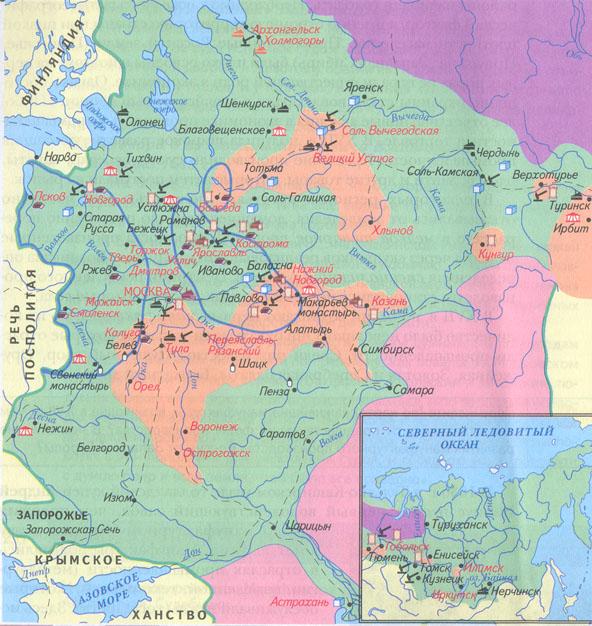 Русская мануфактура в XVII веке
В 1636 г. близ Тулы была основана первая русская мануфактура.
Ее создателем стал голландецА. Виниус.
 Завод Виниуса производил железные изделия: пушки, ядра,  пищали, работая по заказам казны.
Вспомните
Основные признакимануфактуры:
Ручной труд
Крупные размеры производства
Разделение труда
А.Д. Виниус
Особенности российской мануфактуры
Работа не на рынок, а на казну и дворец;
Использование, наряду с вольнонаемным трудом, подневольного труда крепостных крестьян;
Мануфактуры принадлежали государственной казне (казенные) - Пушечный двор, Оружейная, Золотая, Серебряная палаты;
Помещичьи мануфактуры;
Купеческие мануфактуры (купцы: Строгановы, Демидовы, Светешниковы)
К концу XVII в. – 20-30 мануфактур
18
Торговля
XVII в. – формирование всероссийского рынка (усиление хозяйственных связей и обмена товарами между различными частями страны, основанных на экономической специализации территорий);
Появление крупных всероссийских торговых ярмарок : Макарьевская (близ Нижнего Новгорода), Свенская (под Брянском), Ирбитская (на Урале), Архангельская (на Северной Двине).
Торговля
Оптовые продажи совершались на ярмарках, куда свозились крупные партии товаров.
Ярмарка (от нем. Jahrmarkt, ежегодный торг) – периодически организуемаяв определенном месте торговля.
Базар XVII века
Внешняя торговля
Основные торговые партнеры России
на Западе: Англия, Голландия, Швеция, Дания.
Российский экспорт: лес, лен и льняное полотно, пушнина, мед и воск, соль, пенька (канаты), сало, кожи.
Российский импорт из Европы: вина, ювелирные изделия, шелк, бархат, сукно, бумага
Архангельск – главный центр торговли со странами Западной Европы (3/4 торгового оборота страны приходилось на Архангельск).
Внешняя торговля
Основные торговые партнеры России
   на Востоке: Иран, Индия, Китай.
Российский импорт из стран Востока: ковры, пряности, драгоценные камни.
Астрахань– главный центр торговли со странами Востока
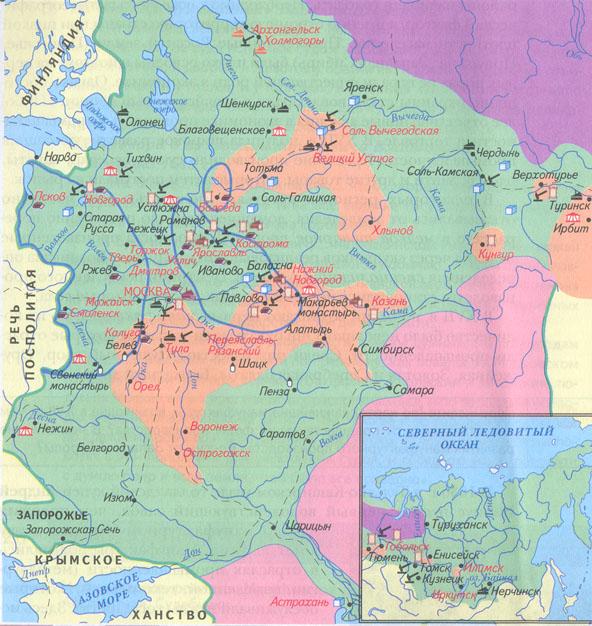 Внешняя торговля
Торговлю с зарубежными странами вели крупнейшие русские купцы – гости. 
Только гости имели право выезжать за границу.
Но купцы вели  оптовую торговлю с иностранцами в портах: Архангельске и Астрахани, так как у них не было ни кораблей, ни опыта деловых операций за границей.
Это позволяло иностранным купцам диктовать свои цены, а русских  - терпеть убытки.
Протекционизм
1653 г. – принятие Торгового устава: ликвидированы мелкие таможенные пошлины  и установлена единая 5% пошлину;
Для иностранных купцов - повышенная (6%-ная) пошлина при торговле в Архангельске и 8%-ная при торговле в других городах России.
Протекционизм
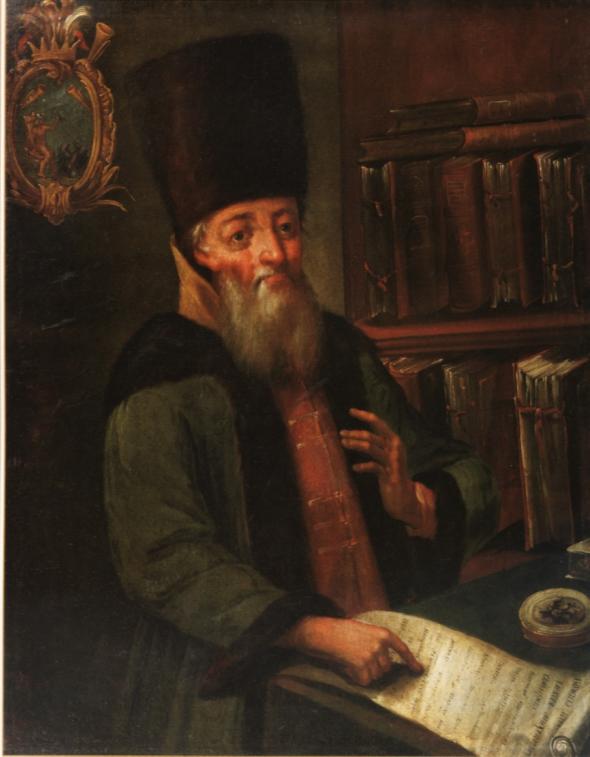 1667 г. – Новоторговый устав
Иностранные купцы должны были продавать свои товары оптом в пограничных городах русским купцам.
Инициатор принятия Новоторгового Устава А.Л. Ордин-Нащокин